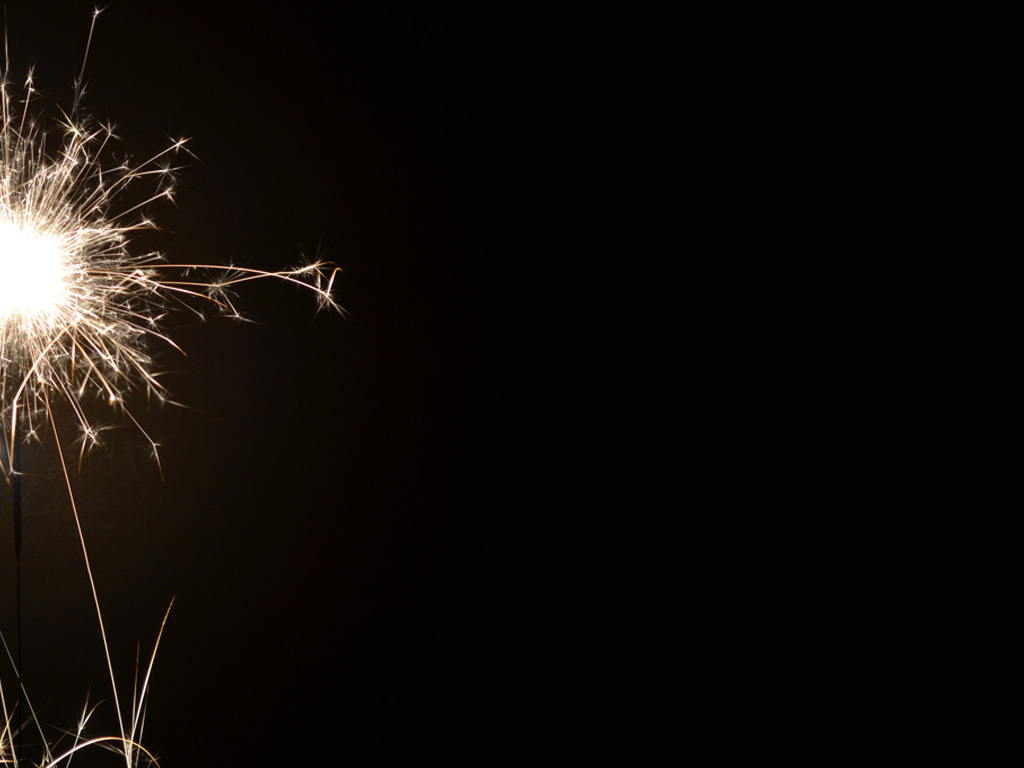 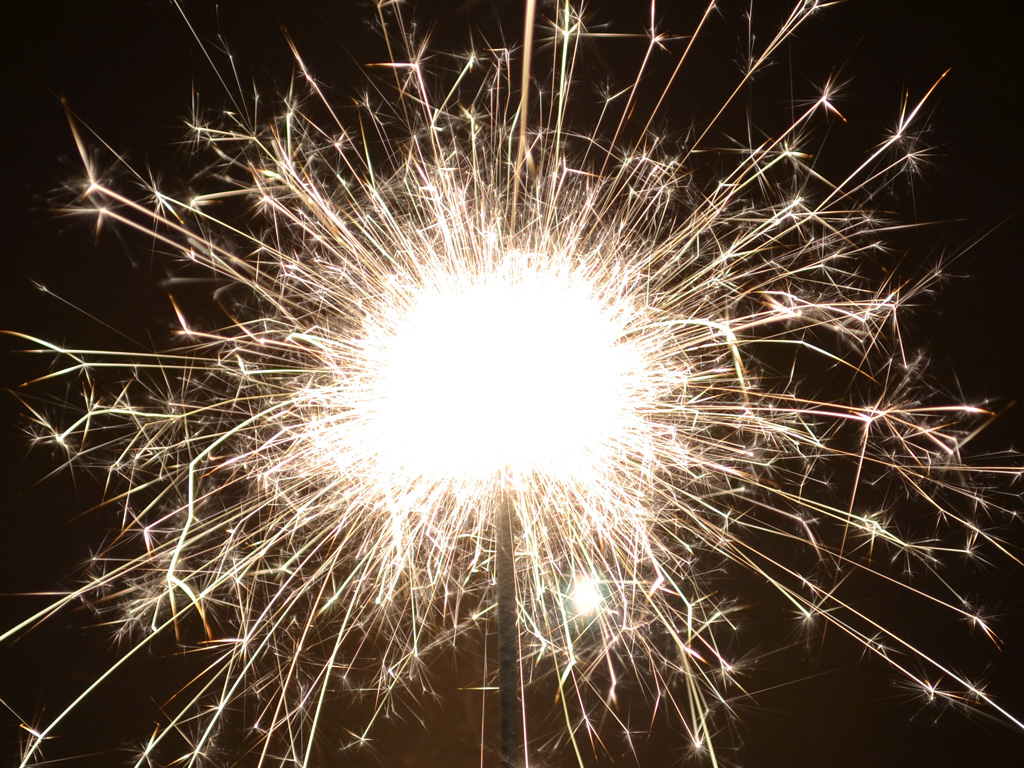 Basic Concepts and Techniques of 
SPECTRAL MUSIC
Sound waves
Derivation of pitch aggregates from spectral models
frequencies vs. notes
the equal-tempered scale (from the perspective of frequencies)
microtones
the concept of additive synthesis
instrumental or orchestral synthesis
the harmonic (or overtone) series
frequencies vs. notes
generation of harmonic and timbral musical structures based upon frequencial structures
Contrary to the linear structure of notes and intervals,the distance between frequencies within the tempered scale and the potential for human pitch discernment changes in a way that is dependent upon register
Many sounds have a complex interval structure but a simple frequency structure
sonic fusion
psychoacoustic research
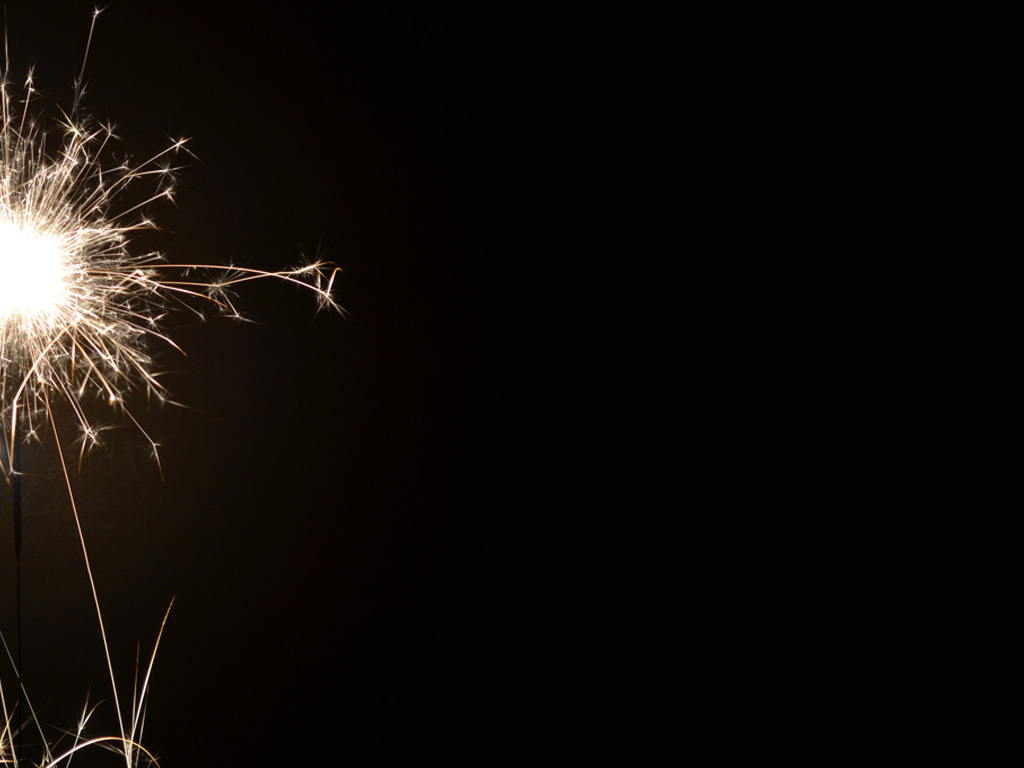 the equal-tempered scale 
(from the perspective of frequencies)
12TET based on division of octave into logarithmically-equal parts (not linear)
Microtonal scales follow the same principle, using frequency as a basis
microtones
approximations of a set of frequencies to nearest available pitches
most often quarter-tones
using approximations allows latitude in different contexts
the concept of additive synthesis
clearest expression comes from electro-acoustic technique of additive synthesis using sine waves
Fourier’s Theorem: any periodic sound can be decomposed into sine waves (not necessarily a finite no.)
Similarly, and sound can theoretically be reconstructed from sine waves
of great conceptual importance
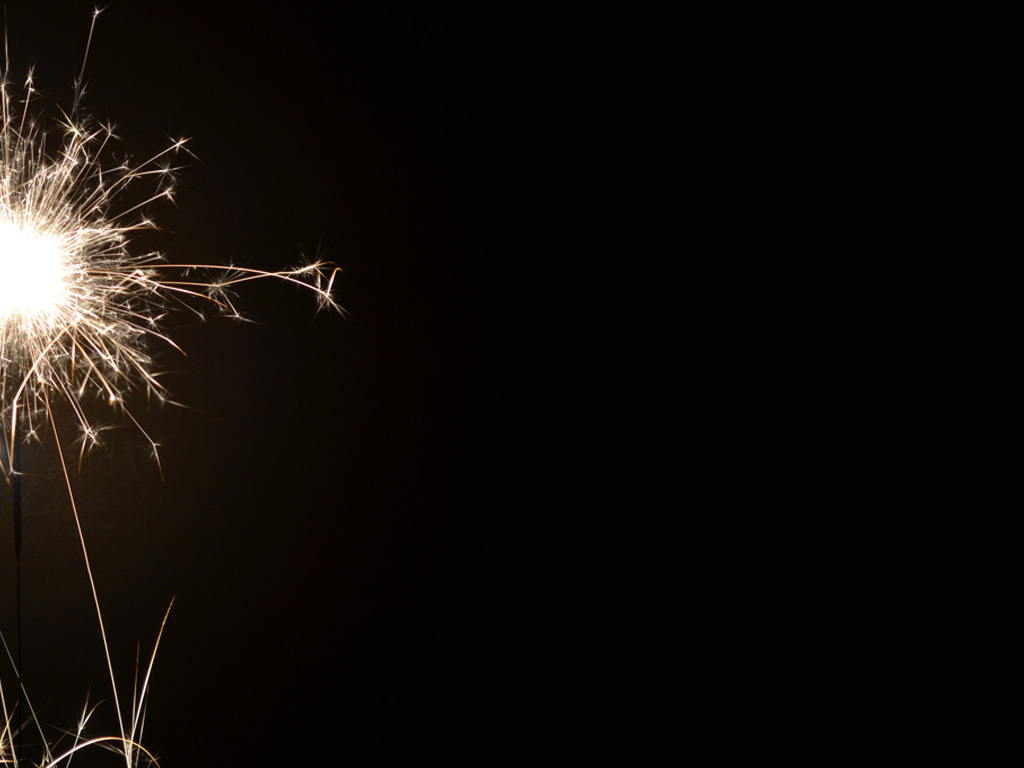 instrumental or orchestral synthesis
additive synthesis as a metaphor for the creation of timbre
sound complexes built this way are different from their models, since each component is played by an instrument with its own complex spectrum 
potential use of the same model for generating synthetic sounds (through additive synthesis) and orchestral ones (through instrumental synthesis)
the harmonic (or overtone) series
defined by an integer relation between a fundamental frequency and the other components of a sound.
frequency = rank * fundamental
ranking = integer defining the partial number 
both fundamental & frequency expressed in Hz. 
To equate frequencies to musical pitches they must be approximated to the finest available resolution
harmonic spectra
Pitched sounds often formed by combinations of partials which belong to a single harmonic series 
fundamental = pitch. 
The relative amplitudes of partials - at a given moment/as they change in time - determine timbre 
The simplest harmonic spectrum is a sine wave with only the fundamental
Most sounds contain many partials of the fundamental
the fundamental pitch can be deduced even when not explicitly a member of the spectrum.
instrumental spectra
Western instruments have spectra which are close to pure harmonic spectra for clarity 
But sounds are never completely harmonic.
noise
stretching & compression
relative amplitudes of partials
presence or absence of partials
formants
envelopes
attack transients